Μαθηματικά: Θεωρία Αριθμών
Δέσποινα Πόταρη, τμήμα μαθηματικών ΕΚΠΑ
dpotari@math.uoa.gr
Οργάνωση Μαθήματος
Βασικά Περιεχόμενα
Εισαγωγή σε έννοιες της θεωρίας αριθμών (2 εβδομάδες)
Γεωμετρικοί τόποι και κατασκευές (2 εβδομάδες)
Έννοιες της αναλυτικής γεωμετρίας (1 εβδομάδα)
Αξιολόγηση μαθήματος
Τελικές εξετάσεις
Εργασίες στο μάθημα (προαιρετικές)  (2  εργασίες)-
Εισαγωγή στη Θεωρία Αριθμών
α) το σύνολο των ακεραίων αριθμών και οι ιδιότητες του  και η αρχή της μαθηματικής επαγωγής 
β) η διαιρετότητα – ορισμοί και ιδιότητες, κριτήρια διαιρετότητας, Ευκλείδεια διαίρεση και ισουπολοιποι αριθμοί 
γ) Μέγιστος κοινός διαιρέτης, ιδιότητες, ο  αλγόριθμος του Ευκλείδη  
δ)  πρώτοι αριθμοί και μέθοδοι υπολογισμού τους (απειρία των πρώτων αριθμών, ειδικής μορφής πρώτοι αριθμοί, κόσκινο του Ερατοσθένους), Θεμελιώδες θεώρημα της αριθμητικής).
Βασικοί στόχοι
Οι φοιτητές να
 έρθουν σε επαφή με βασικές έννοιες της θεωρίας αριθμών μέσα από συνδέσεις με την ιστορία των μαθηματικών
να κάνουν απλές αποδείξεις διαφορετικών μορφών
Πηγές και υλικά
Σημειώσεις – Διαφάνειες μαθήματος
Μελέτη μέσα από υλικά σε ιστοσελίδες
Ευκλείδη Στοιχεία, Θεωρία Αριθμών ΚΕΕΠΕΚ, 2001
Βιβλία Λυκείου
https://free-ebooks.gr/%CE%B2%CE%B9%CE%B2%CE%BB%CE%AF%CE%BF/gVZ/%CF%83%CF%84%
Θεωρία Αριθμών (Αντωνιάδης και Κοντογιώργης https://eclass.uoa.gr/modules/document/file.php/MATH443/NumberTheoryNov.pdf
Σημειώσεις Θεωρίας Αριθμών (Παπαδημητράκης)
http://fourier.math.uoc.gr/~papadim/number_theory/number_theory.pdf
Άλυτα προβλήματα στη θεωρία αριθμών
Κάθε ακέραιος αριθμός μεγαλύτερος από τον 2 είναι άθροισμα δύο πρώτων αριθμών (Εικασία του Goldbach)
Υπάρχουν άπειροι πρώτοι αριθμοί της μορφής ν2+1.
Υπάρχουν άπειροι πρώτοι αριθμοί της μορφής 2ν-1. (Μersenne πρώτοι)
Υπάρχουν άπειροι πρώτοι αριθμοί στο δεκαδικό σύστημα με όλα τα ψηφία τους μονάδες;
Σύνολα αριθμών: Ακέραιοι (Ζ)
Φυσικοί – Ακέραιοι, Ρητοί, Άρρητοι, Πραγματικοί
Φυσικοί – Ακέραιοι
Το σύνολα των ακεραίων
... -4, -3, -2,-1, 0, 1, 2, 3, ...
συμβολίζεται Z και το σύνολο των θετικών ακεραίων ή φυσικών
1, 2, 3,...
συμβολίζεται N.
Βασικά αξιώματα των Ακεραίων
Κλειστότητα (αν α, β ακέραιοι τότε α+β , α-β, α.β ακέραιοι)
Διαδοχή (ανάμεσα στους ακεραίους α, α+1 δεν υπάρχει ακέραιος
Η έννοια του αντιστρόφου (εάν αβ=1 τότε α=1 και β=1 ή α=-1 και β=-1)
Η καλή διάταξη των Φυσικών αριθμών (κάθε μη κενό υποσύνολο των Φυσικών περιέχει ένα ελάχιστο στοιχείο)
Η αρχή της μαθηματικής επαγωγής
Βασικές Ιδιότητες των Ακεραίων
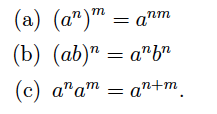 Οι νόμοι των δυνάμεων (εκθετών)
Ιδιότητες των ανισοτήτων  (ορισμός α>β αν και μόνο εάν α-β >0
Ιδιότητες των πράξεων στο σύνολο των Ακεραίων
Τα αξιώματα του Πεάνο (Ιταλός μαθηματικός και φιλόσοφος 1858 -1932)
Το 1 είναι φυσικός αριθμός (μπορούμε να αρχίσουμε και από το μηδέν)
Αν α είναι ένας φυσικός αριθμός τότε και ο διάδοχος το α είναι φυσικός αριθμός
Δεν υπάρχει φυσικός αριθμός, του οποίου ο διάδοχος να είναι ο 1
Αν δύο φυσικοί αριθμοί έχουν ίσους διαδόχους, τότε οι αριθμοί αυτοί είναι ίσοι
Αν ένα σύνολο S φυσικών αριθμών περιέχει το 1 καθώς και τον διάδοχο κάθε φυσικού αριθμού, που ανήκει στο S, τότε κάθε φυσικός αριθμός ανήκει στο S
Η μαθηματική επαγωγή
Η πιο απλή και πιο συνήθης μορφή της μεθόδου είναι αυτή που αποδεικνύει ότι μια πρόταση P(ν) είναι αληθής για όλους τους φυσικούς αριθμούς ν και αποτελείται από τα παρακάτω τρία βήματα: 
1. Βασικό βήμα: δείχνουμε ότι η πρόταση P(ν) ισχύει για ν = 1, 2. Επαγωγική υπόθεση: υποθέτουμε ότι η πρόταση P(ν) είναι αληθής για κάποιο ν = κ, δηλαδή ότι ισχύει P(κ). 3. Επαγωγικό βήμα: χρησιμοποιώντας την επαγωγική υπόθεση προσπαθούμε να αποδείξουμε ότι αν η πρόταση ισχύει για ν = κ τότε ισχύει και για ν = κ + 1 δηλαδή ότι: ξεκινώντας από την υπόθεση ότι ισχύει P(κ) καταλήγουμε ότι ισχύει P(κ + 1).
Μαθηματική επαγωγή και ντόμινο
Παραδείγματα σχέσεων για απόδειξη με τη μαθηματική επαγωγή
Υπολόγισε το άθροισμα των 100 φυσικών αριθμών από το 1 έως το 100. 
Υπολόγισε το άθροισμα 1+2+3+...+ν
Απόδειξε τη σχέση που βρήκες με τη βοήθεια της μαθηματικής επαγωγής
Παραδείγματα σχέσεων για απόδειξη με τη μαθηματική επαγωγή
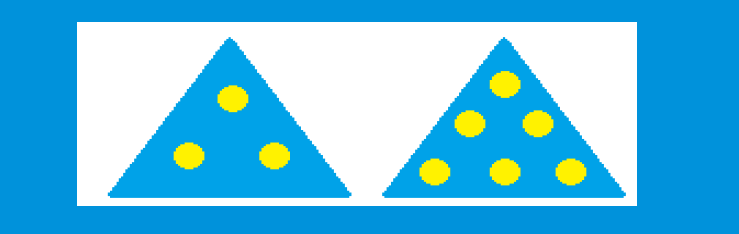 Τρίγωνοι αριθμοί


Τετράγωνοι αριθμοί
Το άθροισμα ν διαδοχικών
 φυσικών αριθμών αρχίζοντας από
Το μηδέν
https://www.youtube.com/watch?v=NKWBLY4HILQ
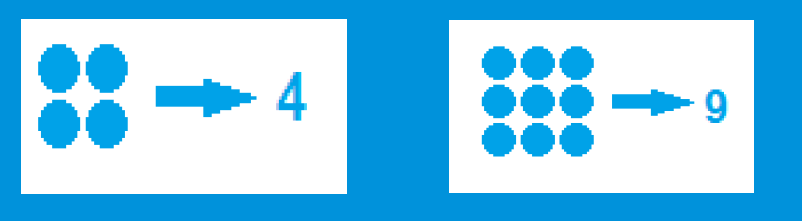 Παραδείγματα σχέσεων για απόδειξη με τη μαθηματική επαγωγή
Εάν ν φυσικός αριθμός μεγαλύτερος ή ίσος του 5 να αποδείξετε ότι ισχύει η ανισότητα 2ν>5ν .
Να υπολογίσετε το άθροισμα των ν περιττών φυσικών αριθμών
1+3+5+7+9+... (2ν-1).
Πώς μπορούμε να εκφράσουμε το άθροισμα των περιττών αριθμών
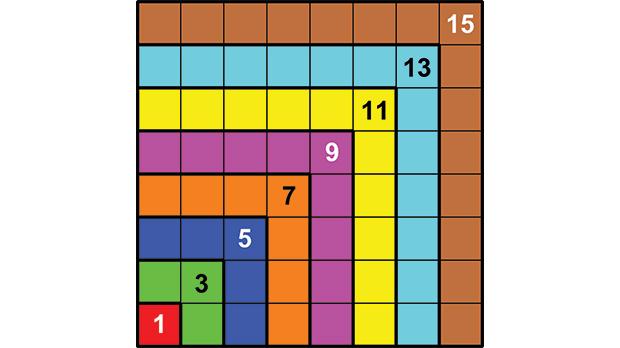 Δίνεται η παρακάτω αναπαράσταση των 100 πρώτων φυσικών αριθμών. Βρείτε μια ακολουθία αριθμών σε κάποια στήλη (π.χ 6, 16, 26...). Ποιος είναι ο 10ος όρος αυτής της ακολουθίας αριθμών; Ποιος είναι ο 100στός όρος; Ποιος είναι ο νιοστός όρος. Μπορείτε να βγάλετε κάποιο συμπέρασμα για τις ακολουθίες των αριθμών σε κάθε στήλη; Κάντε το ίδιο για τους αριθμούς στη διαγώνιο (1, 12, 23...)
Το πέρασμα στην απόδειξη με μαθηματική επαγωγή
Η γενίκευση ως μια αλγεβρική δραστηριότητα
Χρήση συμβόλων και απόδειξη με τη μαθηματική επαγωγή
Δίνεται η παρακάτω εσφαλμένη πρόταση με την απόδειξη της. Βρείτε που βρίσκεται το λάθος «Κάθε φυσικός αριθμός είναι ίσος με τον επόμενο του». Με τη βοήθεια της μαθηματικής επαγωγής υποθέτω ότι ισχύει η πρόταση για κάποιο φυσικό αριθμό κ. Τότε κ=κ+1. Θα αποδείξω ότι η πρόταση ισχύει για τον επόμενο του κ τον κ+1. Δηλαδή ότι κ+1 =κ+2. Επειδή κ=κ+1 από την υπόθεση προσθέτοντας και στα δύο μέλη τον αριθμό 1 έχουμε ότι κ+1=κ+1+1 δηλαδή κ+1=κ+2. Άρα απόδειξα την αρχική εικασία.